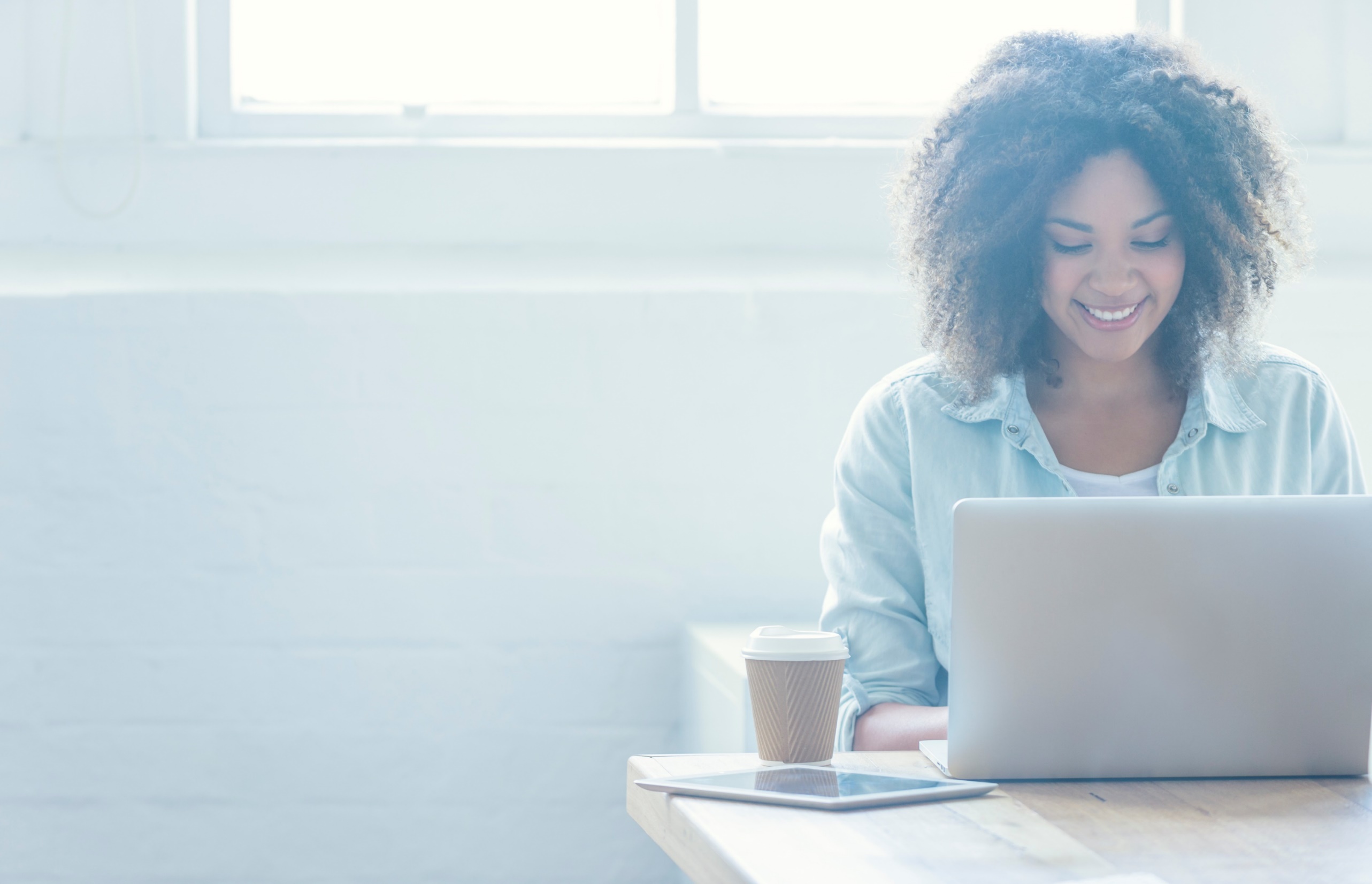 GCJobs /
EmploisGC
Accédez à votre avenir / Connecting you and your future
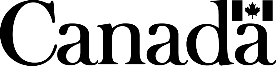 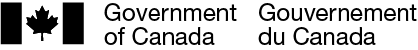 [Speaker Notes: Names
HR advisors
We will have short presentation to show you the programs and give you some tips and trick and then open the floor to questions
We will also share our e-mail for more personal questions and will be here during the networking portion of the event if you want to connect one on one
Est-ce qu’il y a un participant qui aimerait qu’on présente l’information en français]
Poll question 1 / Question de sondage 1
How many of you feel that answering a screening question is a skill that takes time to master?

Combien d'entre vous pensent que répondre à une question de présélection est une compétence qui prend du temps à maîtriser ?
Connecting you and your future
[Speaker Notes: Answers: 
(There is no right answer)

Yes, it’s hard! / Oui, c’est difficile!
No, I’m a pro! / Non, je suis un(e) pro!
I have never answered a screening question / Je n’ai jamais répondu à une question de présélection

**Speaking points: talk about the tips i.e.: use word to save answers, you can reuse your answers, it times out after 60 minutes of ‘inactivity’]
What is merit and how does it apply to a screening question? /Qu’est ce qu’est le mérite et comment est-il utilisé dans les questions de présélection?
Connecting you and your future
[Speaker Notes: Talk about screening questions
What is an essential vs asset qualification
An asset qualification can be invoked at any point in the selection process
The system will not screen you out automatically if you answer ‘no’ to an asset-related screening question]
Poll question 2 / Question de sondage 2
Is there only one right answer when answering screening questions on GCjobs?
Est-ce qu’il y a seulement une bonne réponse lorsqu’on répond aux questions de présélection sur EmploisGC?
Connecting you and your future
[Speaker Notes: Answers: 
Yes / Oui
No / Non
Not sure / Pas certain(e)]
STAR method                     Méthode STAR
Situation: Describe the situation 
Task: Give details on what you had to do
Action: Give details on actions you have taken
Result: Describe the result of the situation and the impact
Situation : Décrivez la situation
Tâche : Donnez les détails sur ce que vous deviez faire
Action : Indiquez les actions que vous avez entreprises
Résultat : Décrivez le résultat de la situation et l’impact
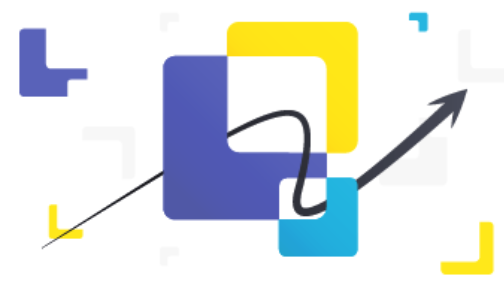 Connecting you and your future
[Speaker Notes: S: Quand? Où? Qui?
T: Quoi? 
A: Comment?
R: impact? solution?]
Poll question 3 / Question de sondage 3
Do all posters on GC Jobs have the same competencies?
Est-ce que toutes les affiches sur Emplois GC ont les mêmes compétences?
Connecting you and your future
[Speaker Notes: Answers: 

Yes / Oui
No / Non
Not sure / Pas certain(e)]
Lets Talk Competencies!                   Parlons des compétences!
Core competencies
Compétences essentielles
Demonstrating integrity and respect
Thinking things through
Working effectively with others
Showing initiative and being action-oriented
Faire preuve d'intégrité et de respect
Réflexion approfondie
Travailler efficacement avec les autres
Faire preuve d'initiative et être orienté vers l'action
Connecting you and your future
[Speaker Notes: Others examples: 
Written and Oral communication
Attention to detail
Ability to establish priorities and successfully set and meet deadlines
Dependability

Explain to participants that these can be found on every employee’s PMA, but will not necessarily be on all posters, although they can be found on many. 
The experience and competencies vary widely from one poster to another and from one type of job to another (for example a researcher in biology vs a program officer in client service)]
Screening question / Question de présélection
Connecting you and your future
[Speaker Notes: *note the ‘we’ in the response.]
Poll question 4 / Question de sondage 4
Is this answer complete? 
Est-ce que la réponse est complète?
Connecting you and your future
[Speaker Notes: Answers: 

Yes / Oui
No / Non
Not sure / Pas certain(e)]
Example of a complete response
When I was a student at the University of Ottawa, in 2019, I took a course on children’s psychology. Our professor teamed us up in groups of 4 people and we were asked to provide a written proposal on the ways to improve mental health in elementary schools. I took the initiative to be the team leader amongst our group and created a plan of what each member would be responsible for. I noticed that team projects demand a lot of coordination and planification based on my experience. For this reason, I decided to take initiative to be the lead by ensuring we have a concrete plan in place to deliver a complete proposal. The first thing I did was to established where we would conduct our research. One person would look at scientific journals, one person would look at the information provided by the media, one person would look at provincial websites and the last person would be responsible for compiling all the collected data into the report. This would allow us to have sufficient information to write our report. Since I was responsible for compiling the data, I ensured my classmates provided me with the information one week before the due-date to allow enough time to complete my tasks and issued follow-ups where required. I used a combination of Excel and Word to appropriately represent the ways we suggested to improve mental health in elementary schools. By taking the lead on this project, ensuring that my classmates had done their research on time and developing a plan of action from the beginning, I was able to hand in a complete written proposal. This positively impacted my overall grade point average and contributed to the completion of my course in children’s psychology.
NOTE: this is only an example, there is not ONE right answer! / Ceci n’est qu’un exemple, il n’y a pas UNE seule bonne réponse!
Connecting you and your future
Exemple de réponse complète
Lorsque j’étais étudiant(e) à l’Université d’Ottawa en 2019, j’ai suivi un cours sur la psychologie des enfants. Notre professeur nous a mis dans des groupes d’équipe de 4 personnes et on nous a demandé de fournir une proposition écrite sur les moyens d'améliorer la santé mentale dans les écoles primaires. J'ai pris l'initiative d'être le leader au sein de notre groupe et j'ai créé un plan de ce dont chaque membre serait responsable. En fonction de mon expérience, j'ai remarqué que les projets d'équipe demandent beaucoup de coordination et de planification. Pour cette raison, j'ai décidé de prendre l'initiative d'être le leader en veillant à ce que nous ayons un plan concret en place pour livrer une proposition complète. La première chose que j'ai faite a été de déterminer où nous allions mener nos recherches. Une personne consulterait les revues scientifiques, une personne consulterait l'information fournie par les médias, une personne consulterait les sites Web provinciaux et la dernière personne serait chargée de compiler toutes les données recueillies dans le rapport. Cela nous permettrait d'avoir suffisamment d'informations pour rédiger notre rapport. Étant donné que j'étais responsable de la compilation des données, je me suis assuré(e) que mes camarades de classe me fournissaient les informations une semaine avant la date d'échéance afin de me laisser suffisamment de temps pour terminer mes tâches et de faire des suivis au besoin. J'ai utilisé une combinaison d'Excel et de Word pour représenter de manière appropriée les moyens que nous avons suggérés pour améliorer la santé mentale dans les écoles primaires. En prenant la direction de ce projet, en m'assurant que mes camarades de classe avaient fait leurs recherches à temps et en élaborant un plan d'action dès le départ, j'ai pu remettre une proposition écrite complète. Cela a eu un impact positif sur ma moyenne générale et a contribué à l'achèvement de mon cours de psychologie pour enfants.
NOTE: this is only an example, there is not ONE right answer! / Ceci n’est qu’un exemple, il n’y a pas UNE seule bonne réponse!
Connecting you and your future
Reminder / Rappel
L’exemple ne doit pas être nécessairement relié au travail. Ça peut être un exemple comme:
Un projet d’école
Un stage/internat
Autres activités (par exemple: camp de jour)
Activités de bénévolat

Par contre, l’exemple doit être relié aux qualifications du poste auquel vous appliquez.
Your example does not need to be necesarilly related to work. It can be :
A school project 
An internship
Other activities (example: camp)
Volunteer work

However, it does need to be related to the qualifications of the position you are applying to.
Connecting you and your future
Self-declaration, What is it?
L’autodéclaration, de quoi s’agit-il?
When you apply to any Government of Canada job, you’ll be asked to fill out a self-declaration form to identify yourself as a member of an employment equity group. 
Self-declaration is:
voluntary
highly encouraged
a way to fully demonstrate your skills and abilities
helps increase the representation in the federal public service
Lorsque vous postulez un emploi au gouvernement du Canada, on vous demandera de remplir un formulaire d’autodéclaration afin de vous identifier comme membre d’un groupe d’équité en matière d’emploi
L’autodéclaration est: 
volontaire 
fortement recommandée
vous donne la possibilité de montrer pleinement vos compétences et aptitudes
aide à améliorer la représentation au sein de la fonction publique fédérale
Connecting you and your future
GCJobs / Emplois GC
Follow us on our GC Jobs (Emplois GC) Facebook page to learn more about job opportunities
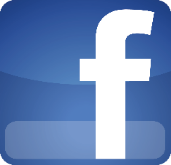 Follow us on our @jobs_gc (@emplois_gc) Twitter account to learn more about job opportunities
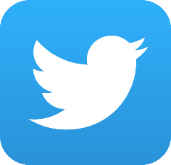 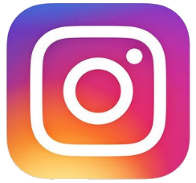 Follow @Jobs_GC (@emplois_gc) to view stories, learn about job opportunities and more
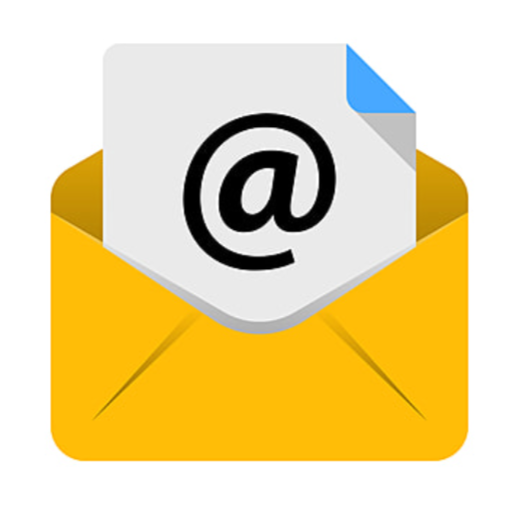 Questions? cfp.rcneo-nceor.psc@canada.ca
14